1
The same DNA answer: everything everywhere all at once
Mid-Atlantic Association of Forensic Scientists
May 2024
Pittsburgh, PA

William Allan, MS, Jennifer Bracamontes, MS, Matthew Legler, Jonathan Perlin, MS,                   Mark Perlin, PhD, MD, PhD
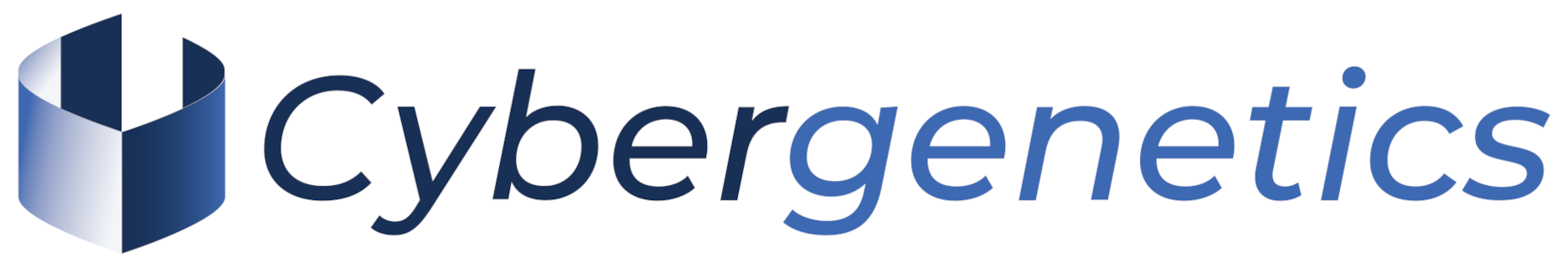 Cybergenetics © 2003-2024
2
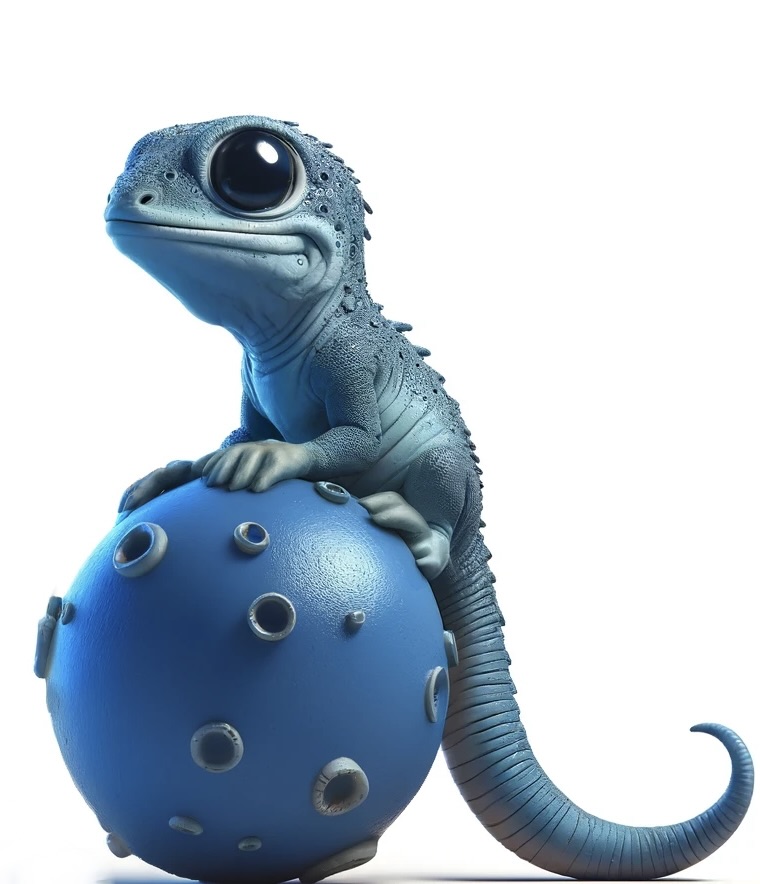 Physical laws are the samefor everything, everywhere, all at once
F = ma
Gravity
Motion
Force
Electricity
Magnetism
Light
F = ma
F = ma
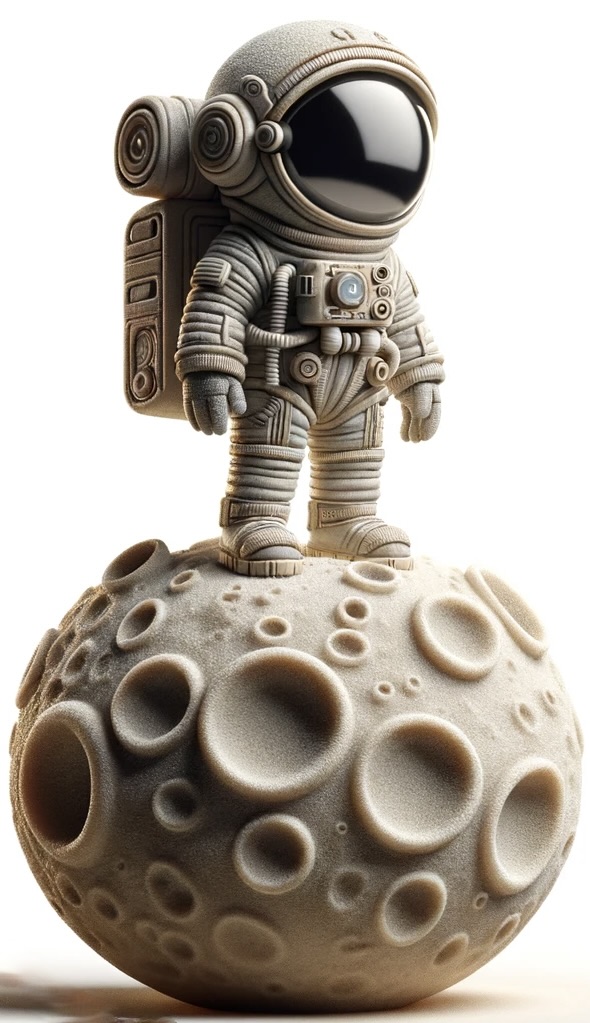 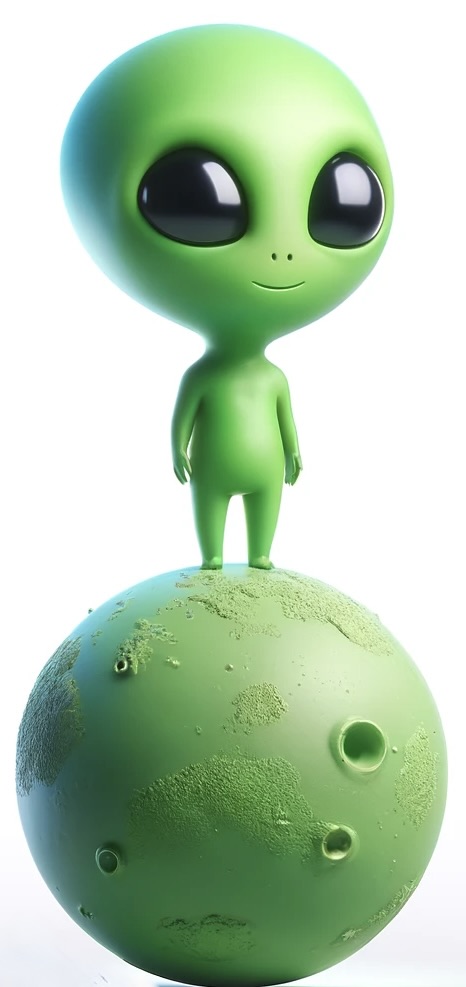 3
What about the laws of forensic DNA science?
Genotype
Mixture weight
Likelihood ratio
Probability
Inclusion
Exclusion
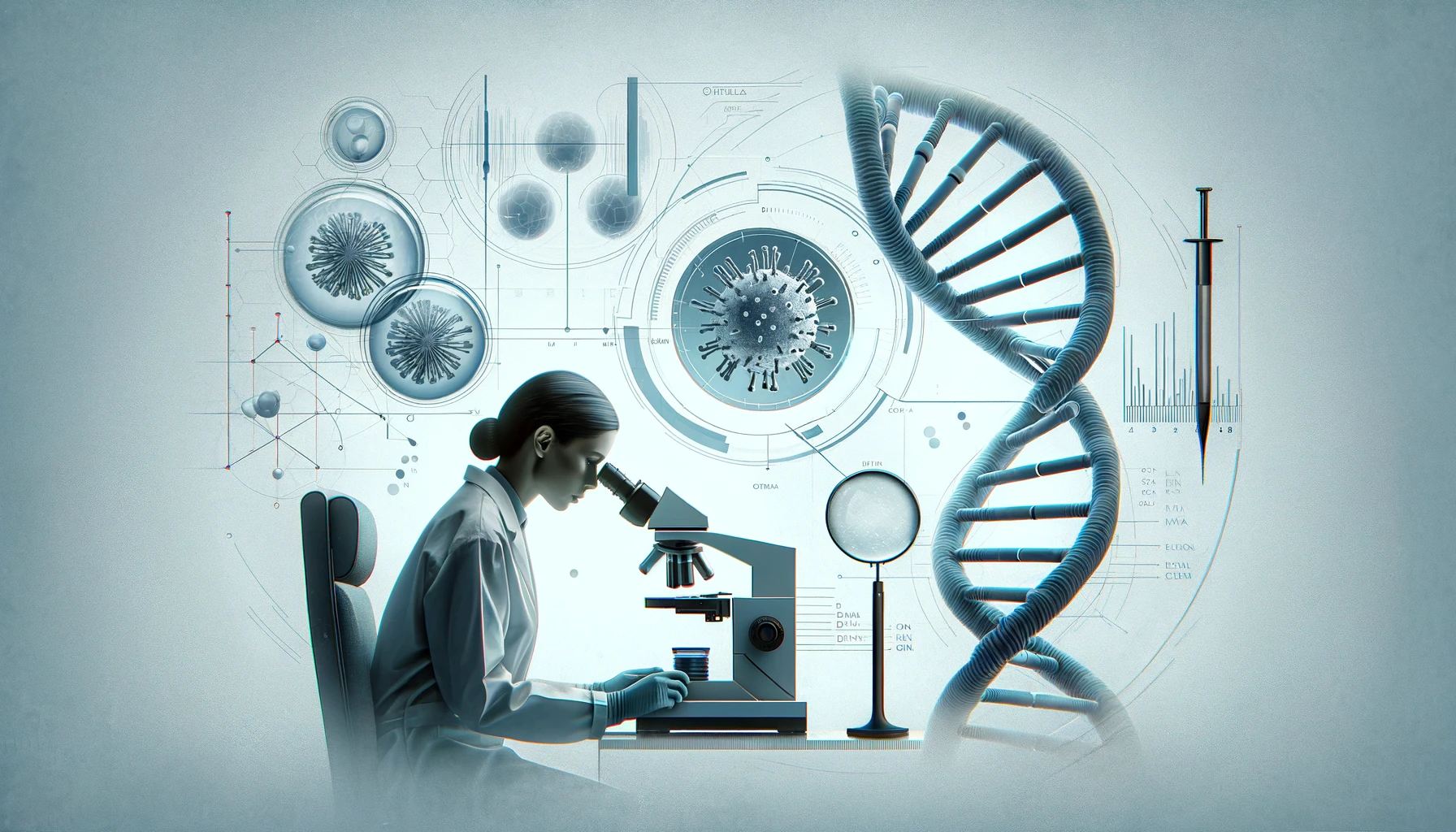 4
Protocol differences: sample
Touch DNA?
Damaged DNA?
Too little DNA?
Complex mixtures?
DNA is too old?
Related people?
5
Data differences: laboratory
Extraction
STR kit 
Sequencer 
EPG, NGS
Reporting
Error rate
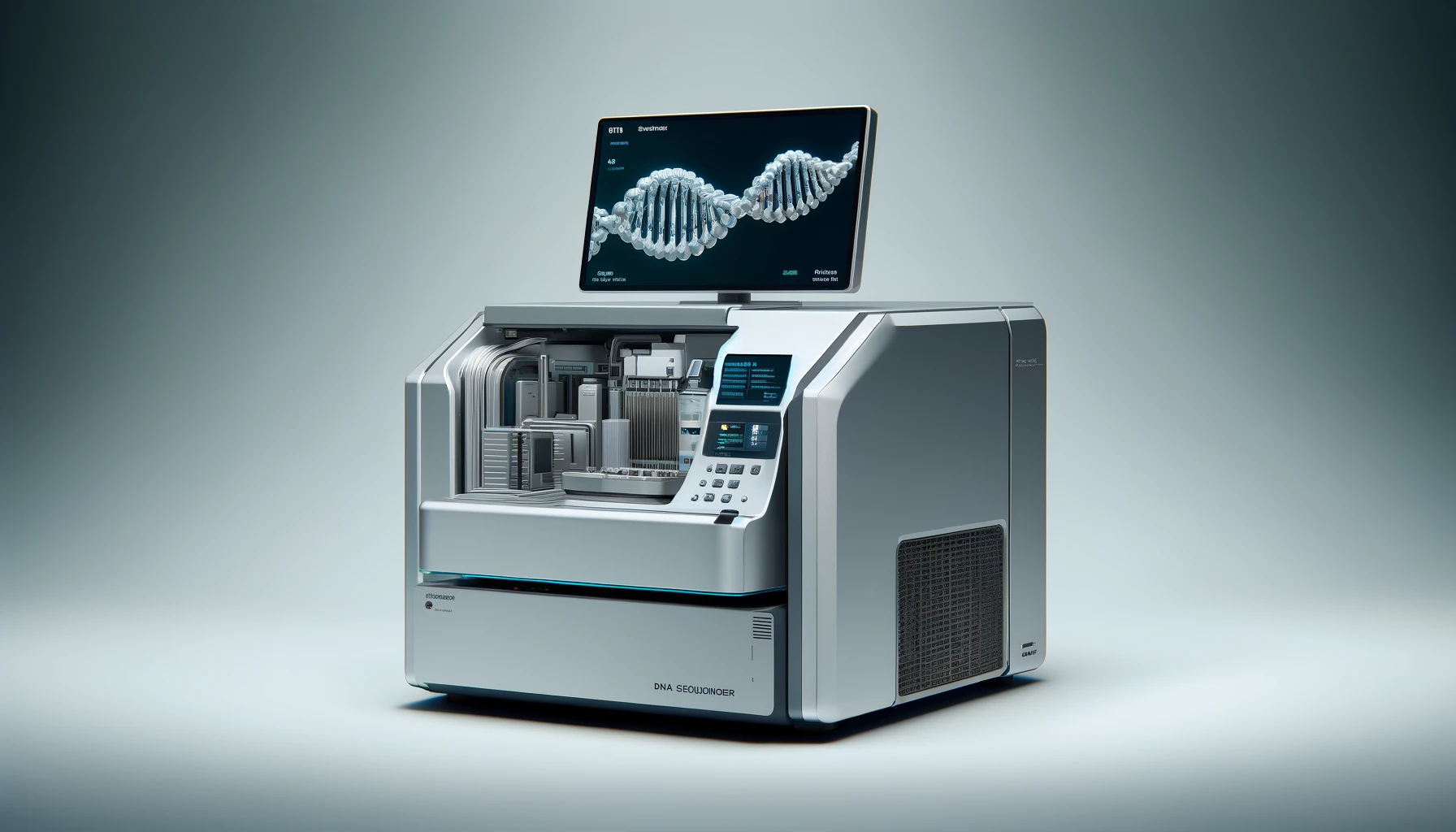 6
Interpretation differences: method
Manually
Thresholds
Calibration
Parameters
Stutter 
Computation
7
People differences: analyst
Education
Training
Experience
Knowledge 
Systems
Preferences
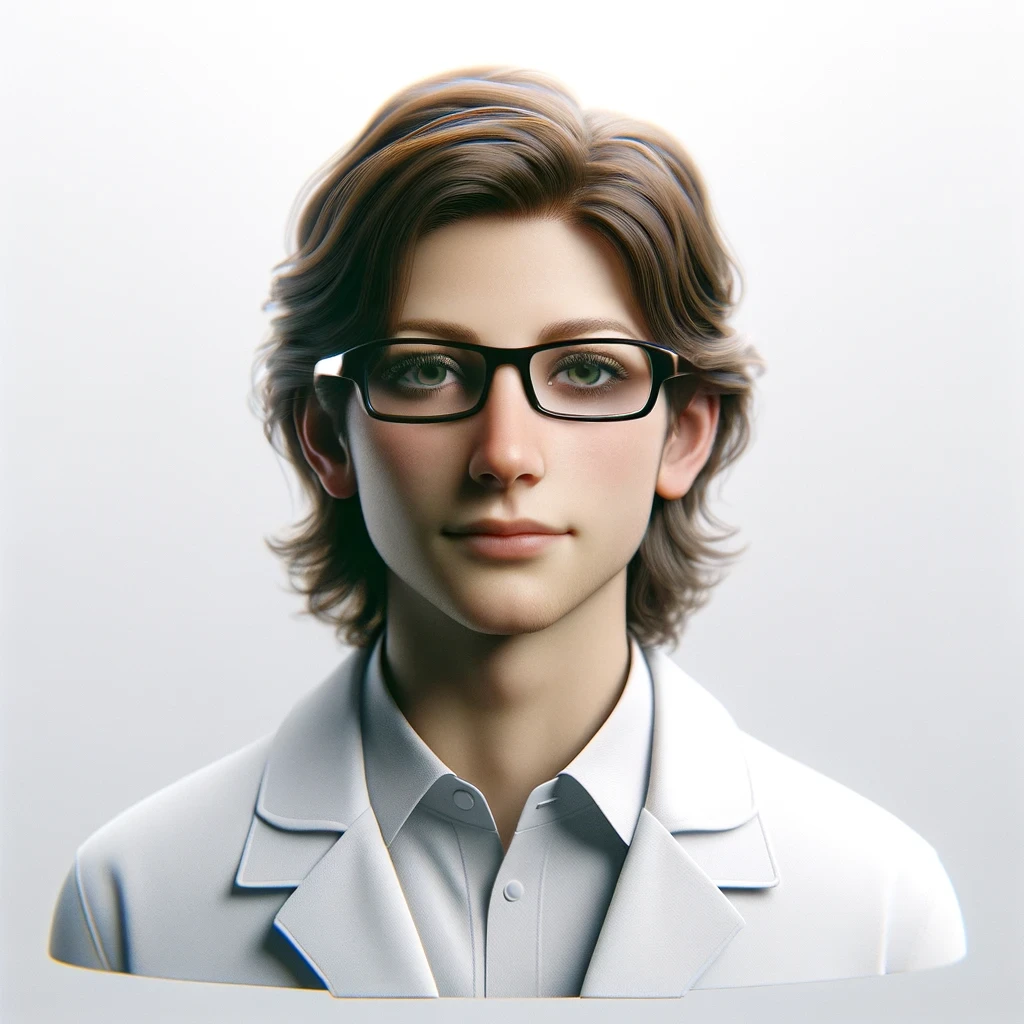 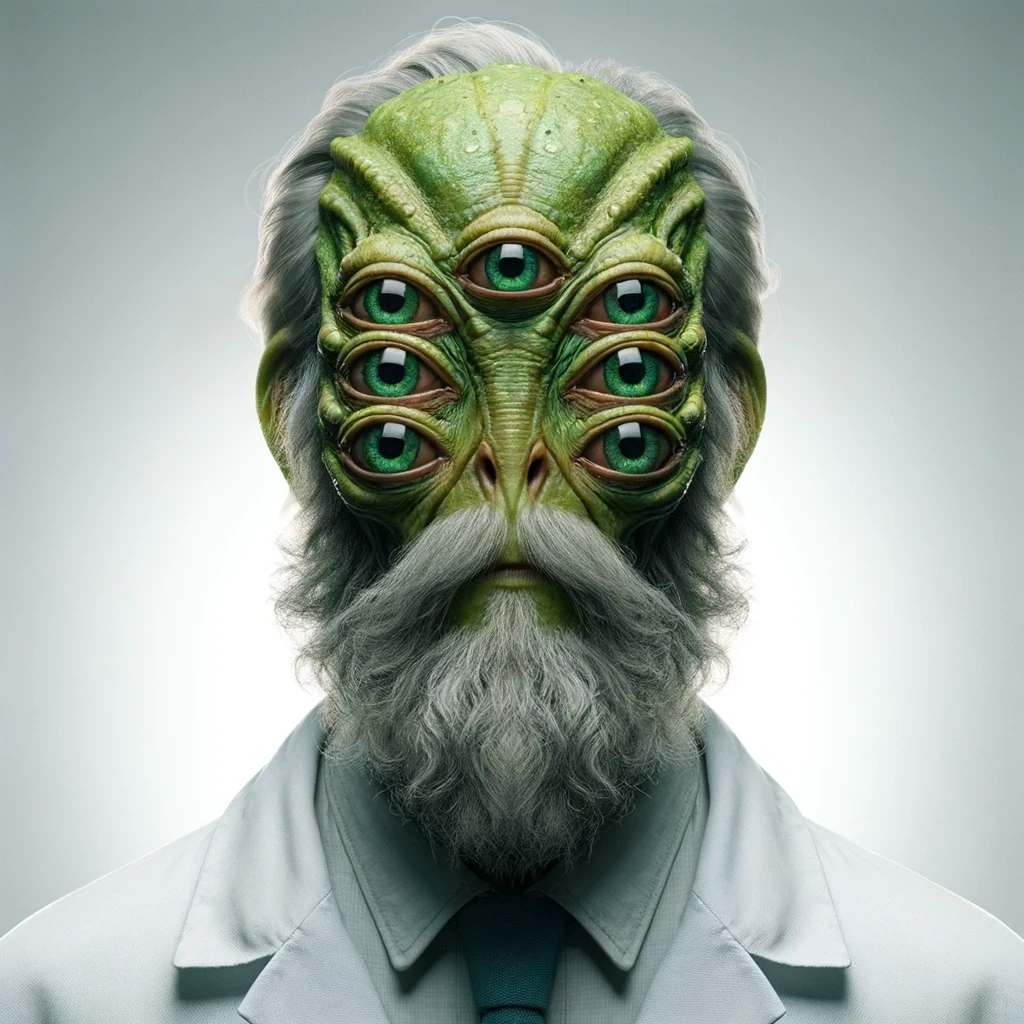 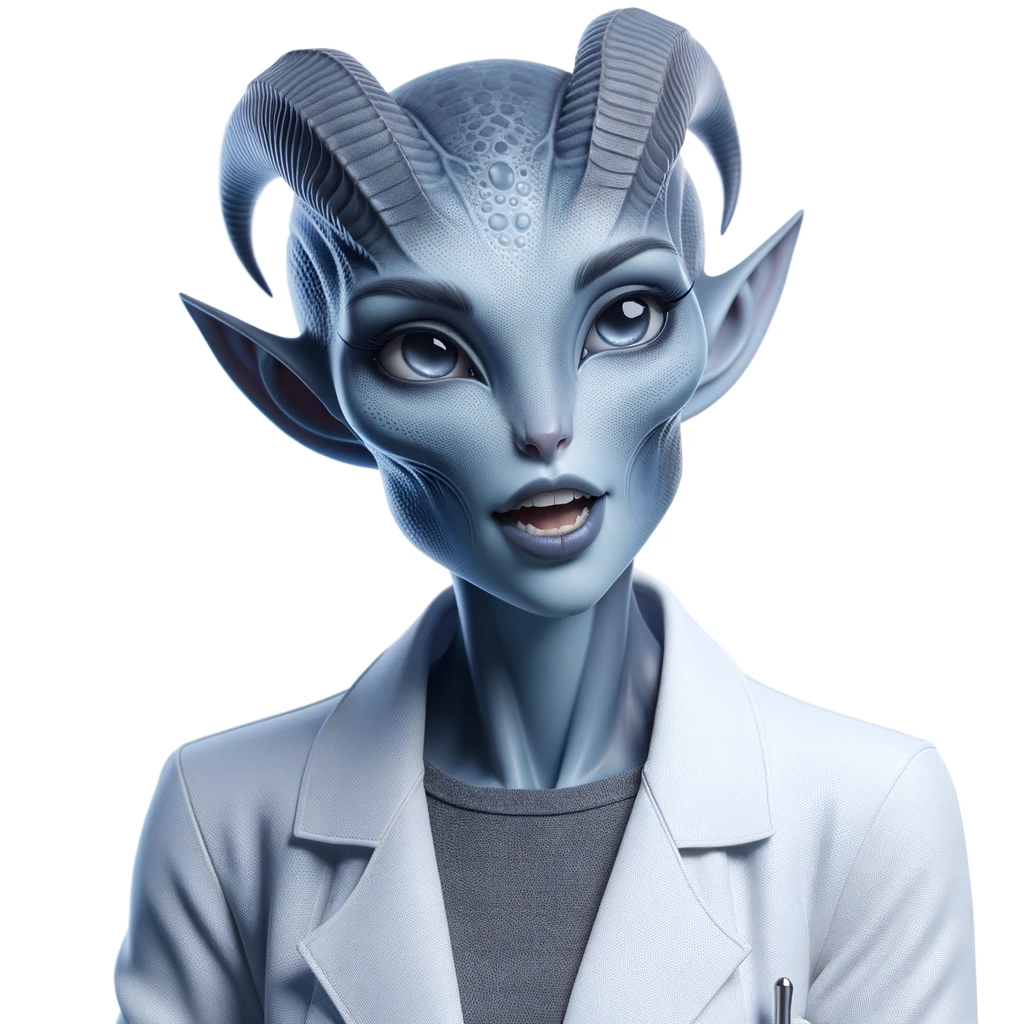 8
Outcome differences: reporting
Inclusion/Exclusion
Match statistics
Likelihood ratio 
“Uninformative”
“Inconclusive”
“No comparison”
9
Community differences: different answers
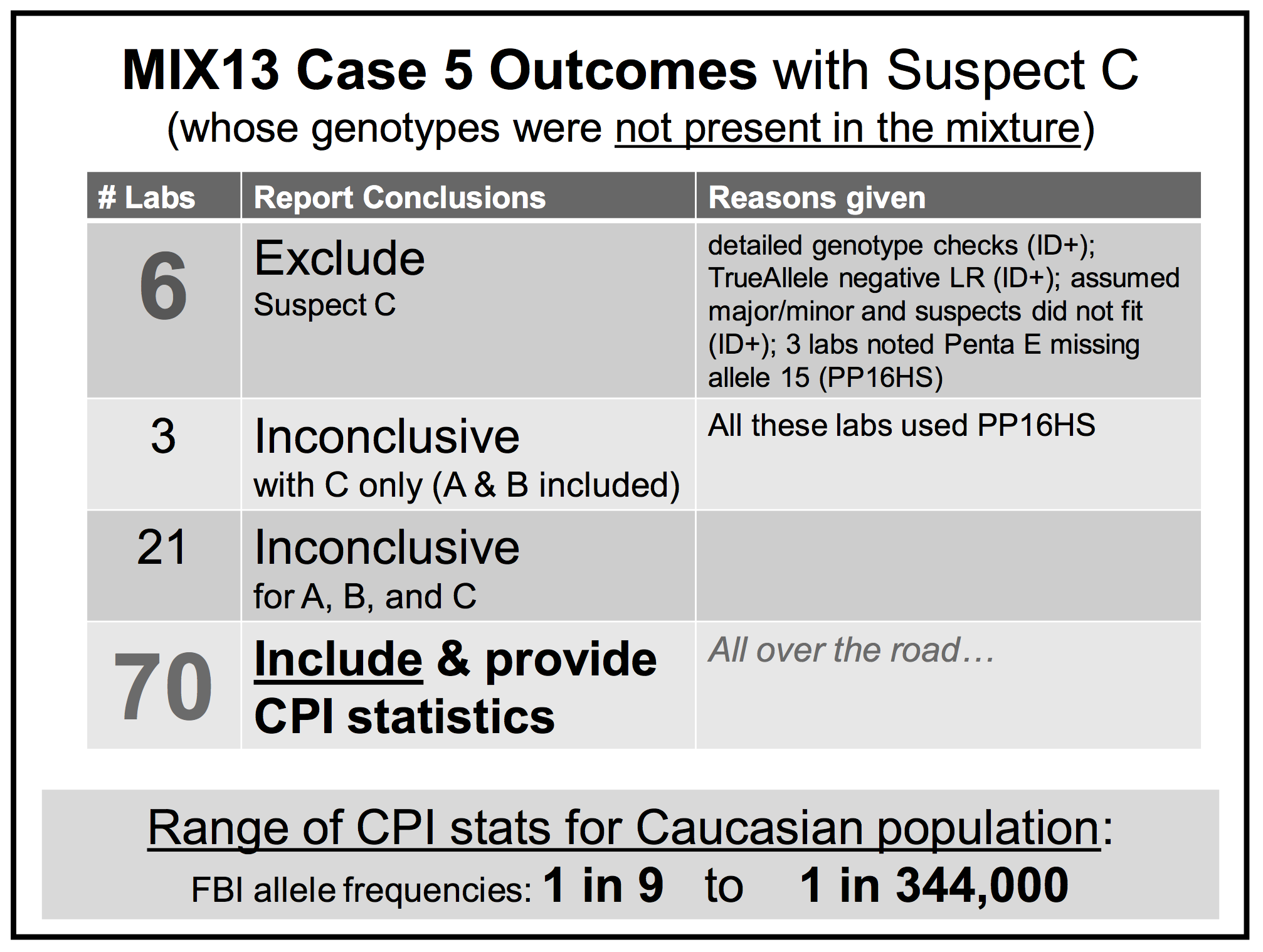 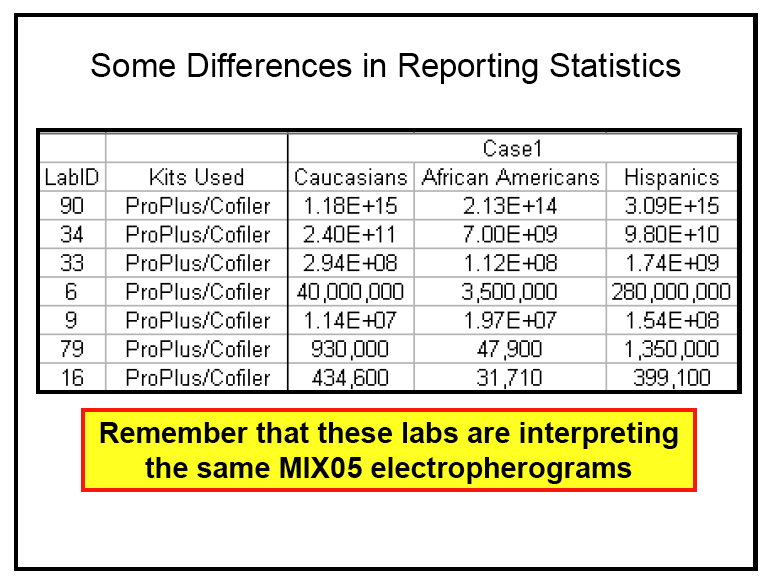 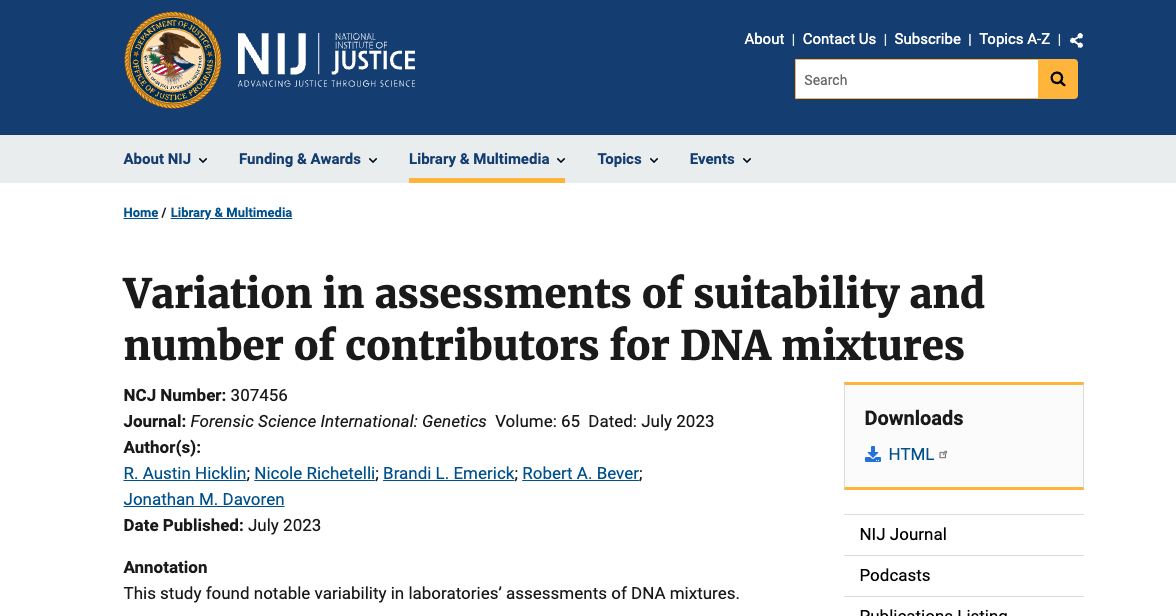 10
Consequences of differences: multiverse
Same data, different answer
Match vs. not match
Include vs. exclude
Implicate suspect
Exonerate suspect
Silence: no answer at all
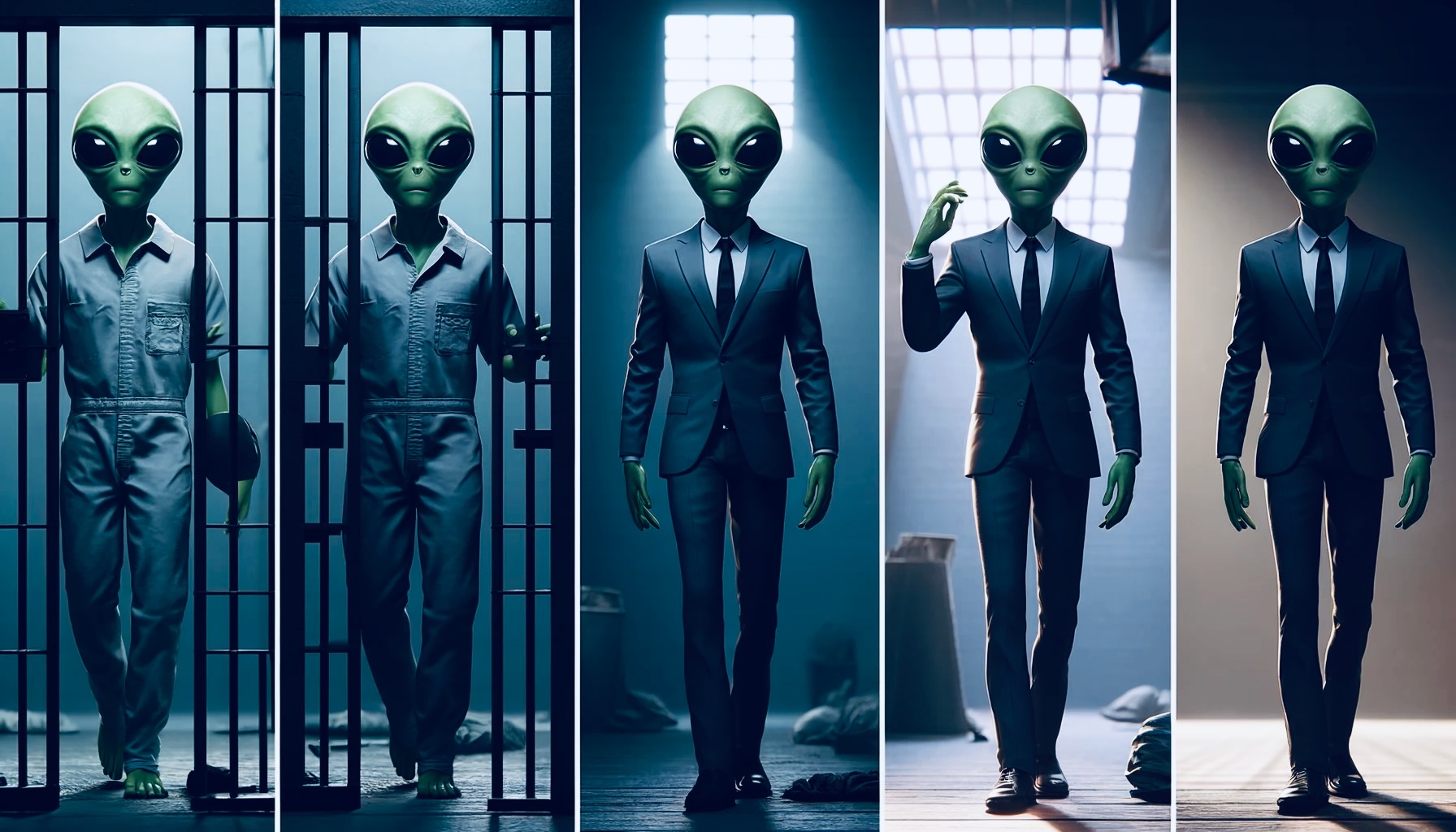 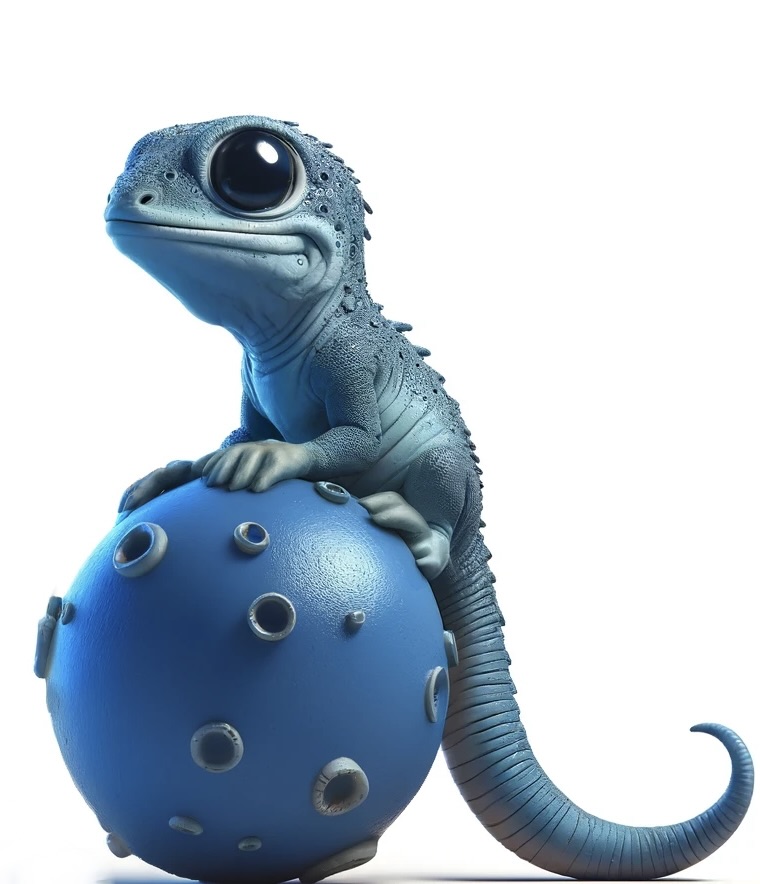 11
d = Gw
TrueAllele laws are the samefor everything, everywhere, all at once
Genotype
Mixture weight
Likelihood ratio
Probability
Implicate
Exonerate
d = Gw
d = Gw
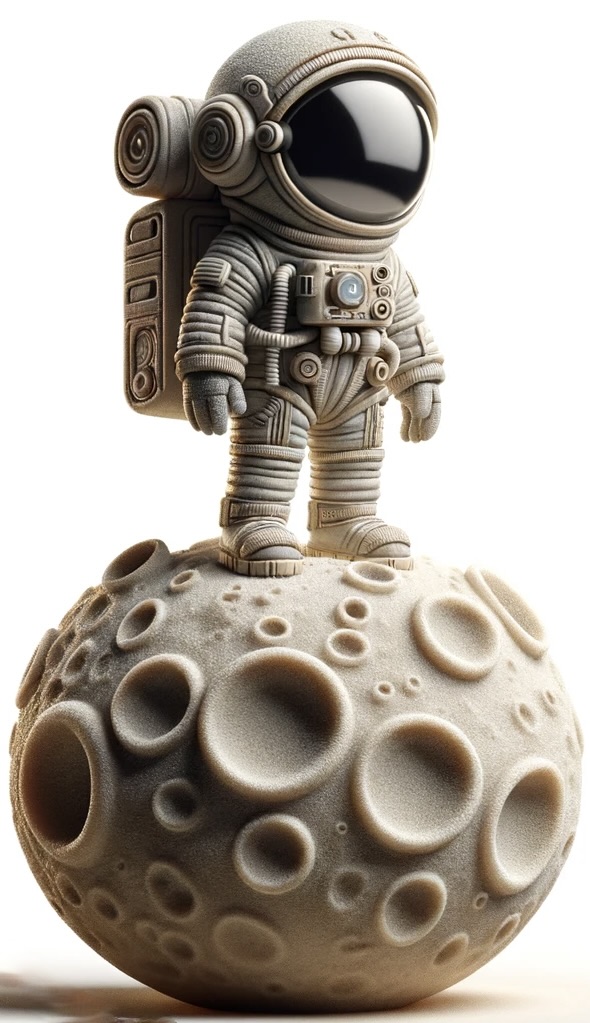 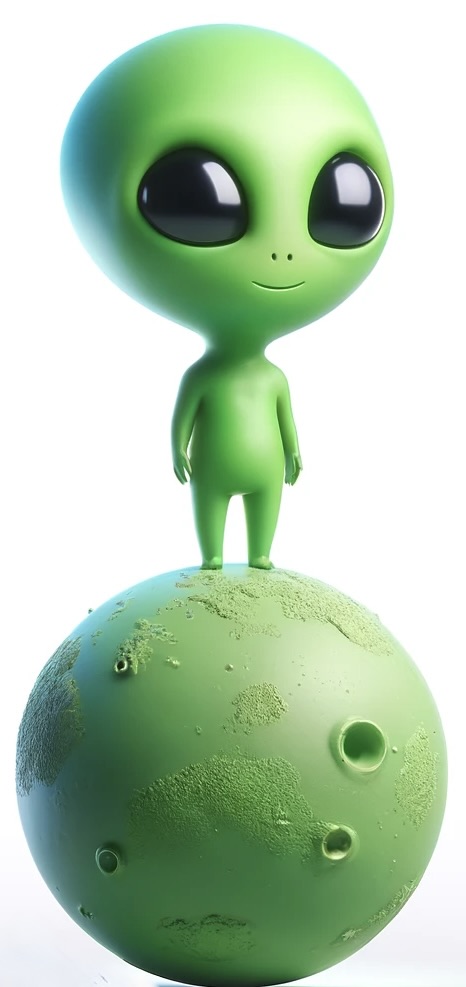 12
How TrueAllele works
No lab calibration – learns from DNA data
Bayesian inference – uses all the data
No thresholds or other parameters
Explains data peak patterns
Separates contributor genotypes
Gives accurate likelihood ratios
No limits – up to ten contributors
“It’s like using a calculator”
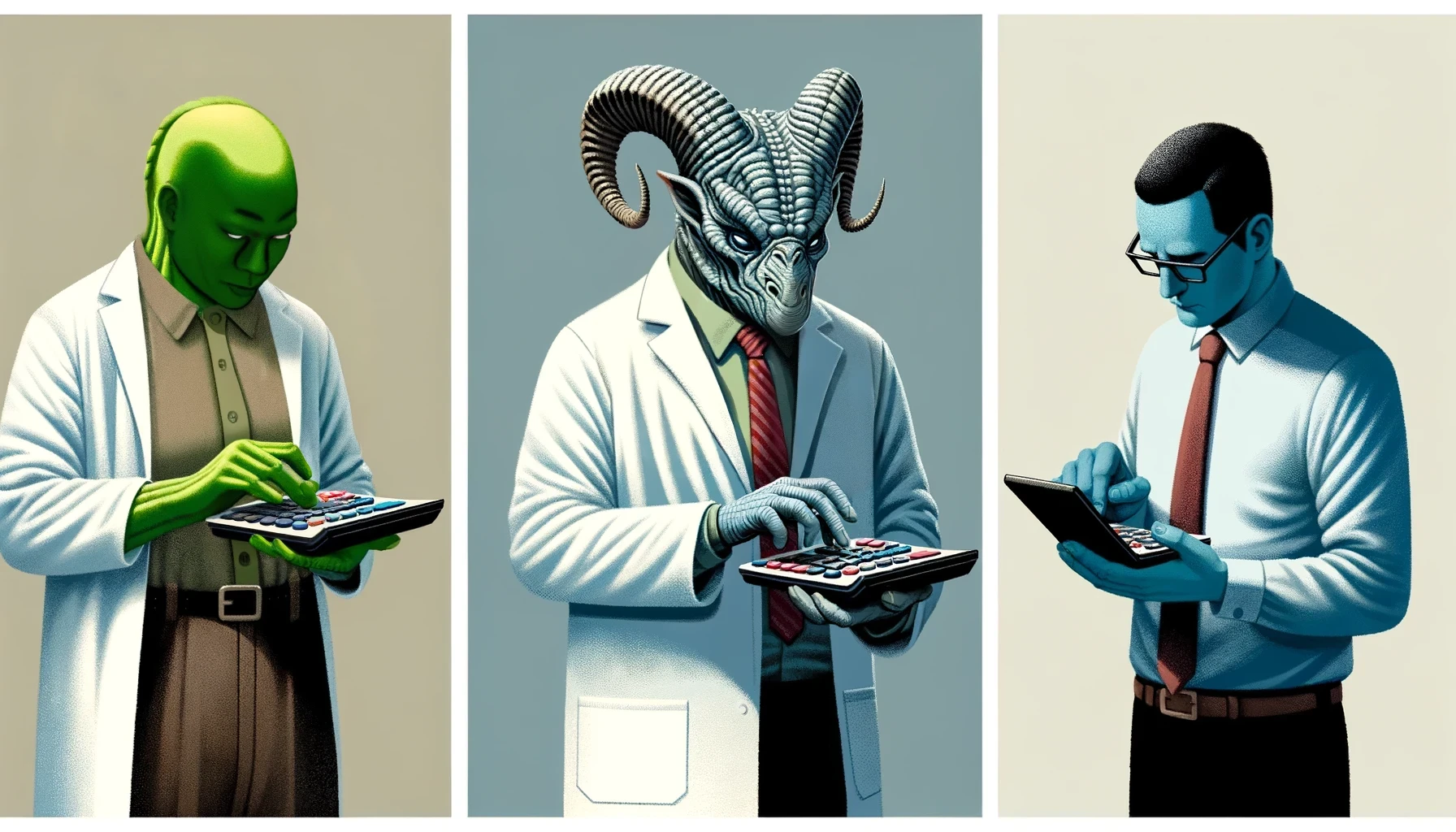 13
TrueAllele® Proficiency study
Goal was to show that trained analysts were proficient in TrueAllele
Secondary goal was to examine differences in TrueAllele laboratories
10 participating TrueAllele laboratories
32 TrueAllele trained analysts
14
TrueAllele Proficiency study design
Multiple TrueAllele labs submitted a mixture sample
created in their lab
representative data
some samples from adjudicated cases
Also provided a matching reference profile
Sample and reference anonymized
Analysts from labs signed up to participate in study
15
TrueAllele Proficiency study protocol
Cybergenetics provided each study participant with each of the 10 mixture data samples
Each participating analyst processed each mixture sample
Once all processing completed, references sent out for comparison
Analysts did not have reference samples when processing the mixture data
References were not needed for evidence interpretation
Returning results shows that the analyst is proficient in TrueAllele
16
Mixture samples: STR kits used
17
Mixture samples: DNA sequencers used
18
Mixture samples: number of contributors
19
Analyst: task 1
Create ‘request’ for each mixture sample in triplicate
A request is a computer run
Replicates show reproducibility
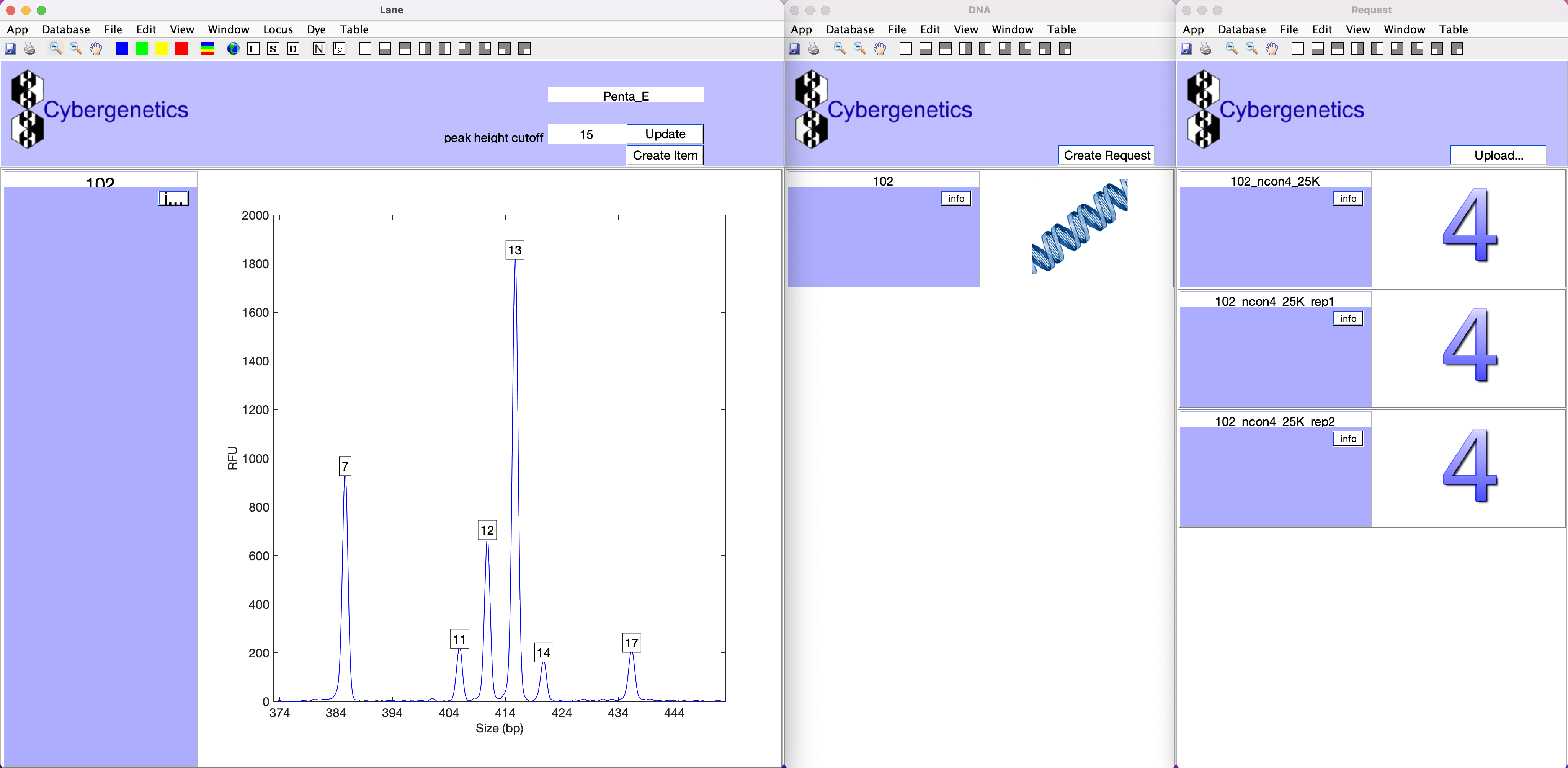 20
Analyst: task 2
Use TrueAllele to compare evidence with references
Determine matching reference
Provide match statistics for each replicate
Each analyst returns a total of 30 match statistics
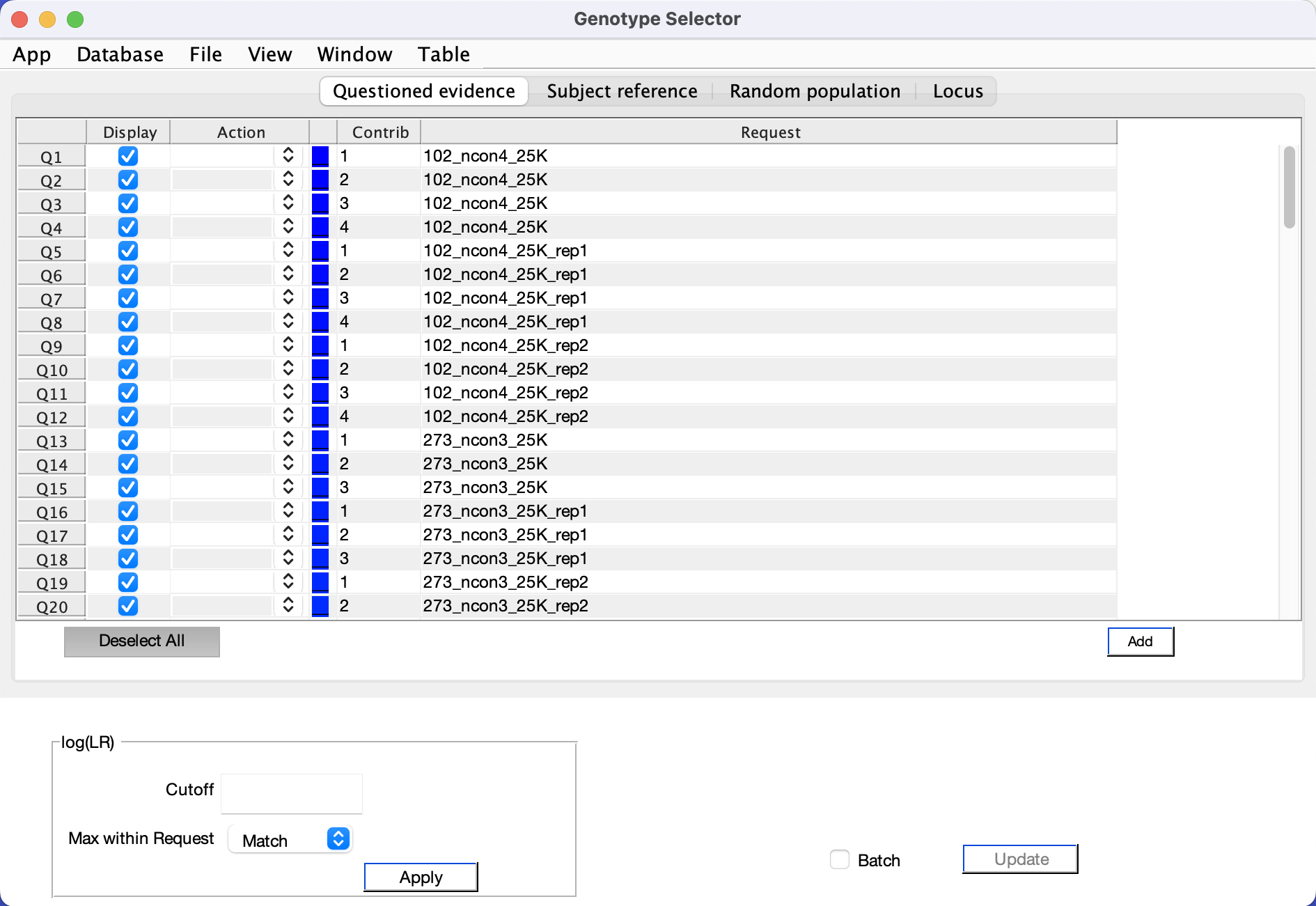 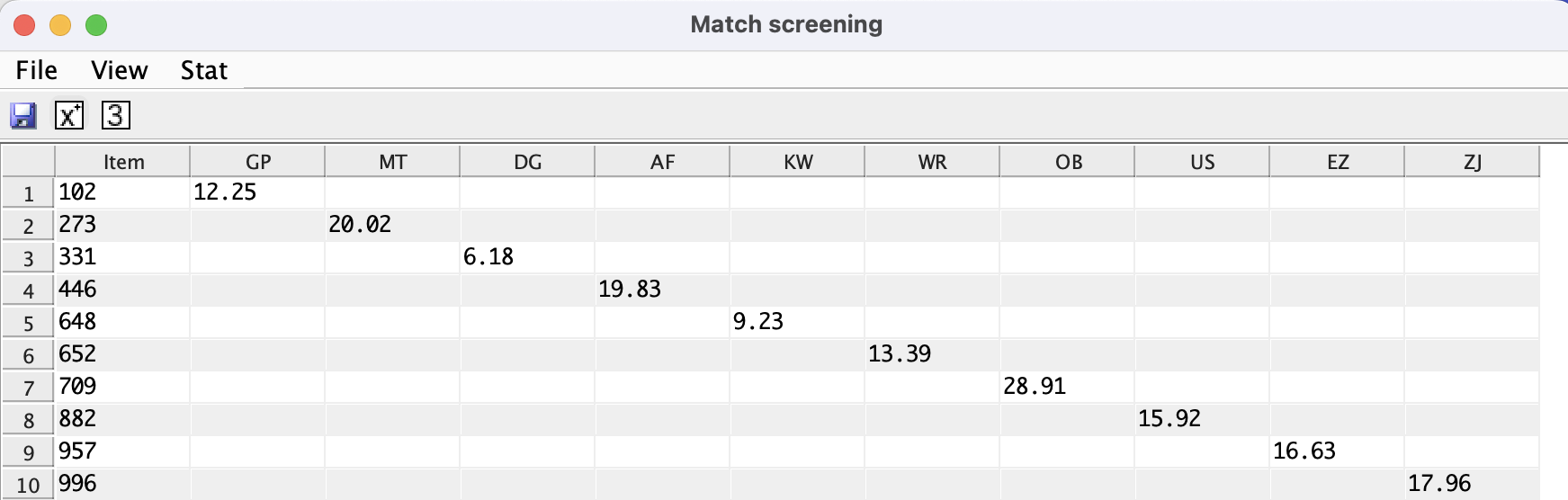 21
Results: across 8 cases
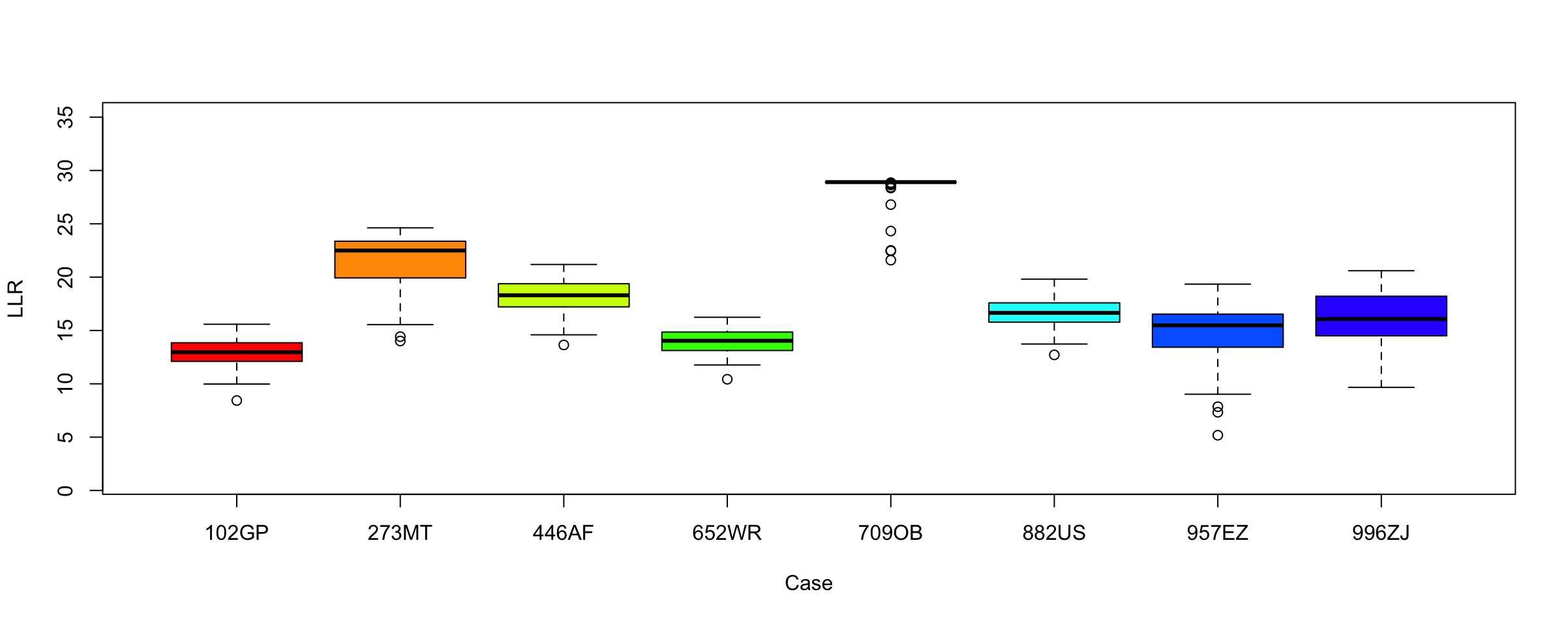 22
Results: across 10 laboratories
Case 102GP
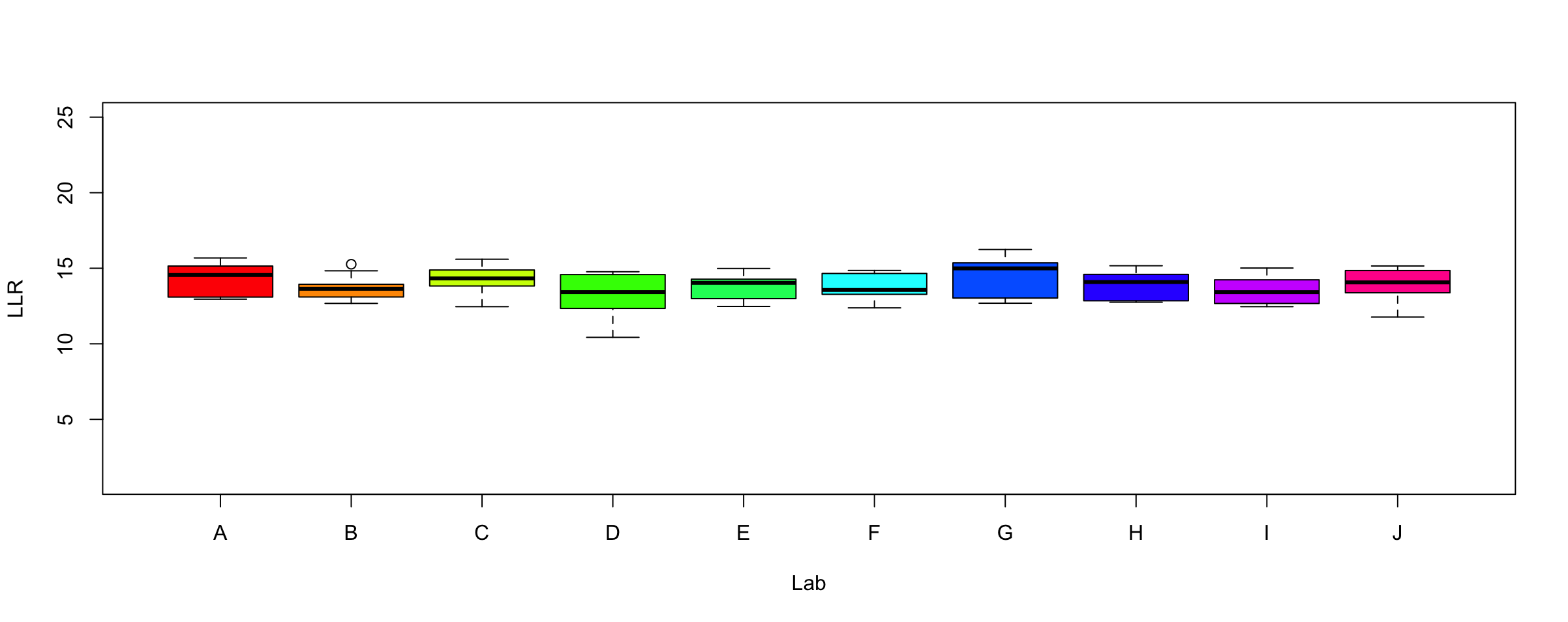 23
Results: laboratory
ANOVA (ANalysis Of VAriance)
Degrees of Freedom: 9
Sum of Squares: 3
Mean Square: 4.2
F-statistic: 1.231
p-value: 0.273 > 0.05
Any way
Anywhere
Any time
Across all the cases
24
Results: across 32 analysts
Case 102GP
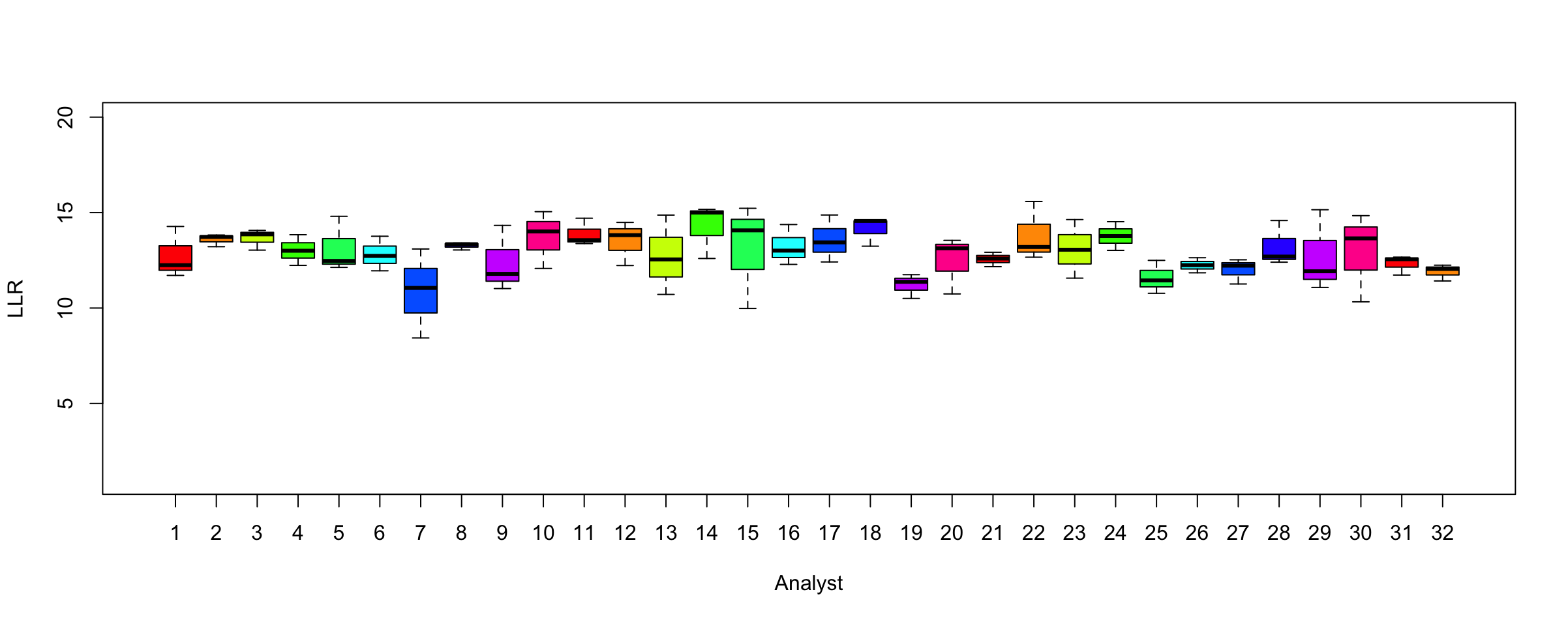 25
Results: analyst
ANOVA
Degrees of Freedom: 31
Sum of Squares: 79
Mean Square: 2.6
F-statistic: 0.732
p-value: 0.856 > 0.05
Any one
Across all the cases
26
Study conclusions
Analysts
Education
Training
Experience
Knowledge 
same DNA result
Laboratories
STR kit 
Sequencer 
Reporting
Thresholds
Calibration
Parameters
Stutter 
Computation
same DNA result
27
Significance: Everything everywhere all at once
The same DNA answer – any way, anywhere, any time, anyone
One validation study applies to all
Any validated kit, sequencer, or method
Same reliability applies to all
Trained analysts get the same result
Can process legacy cases
Even opposing experts will get 
   the same DNA answer
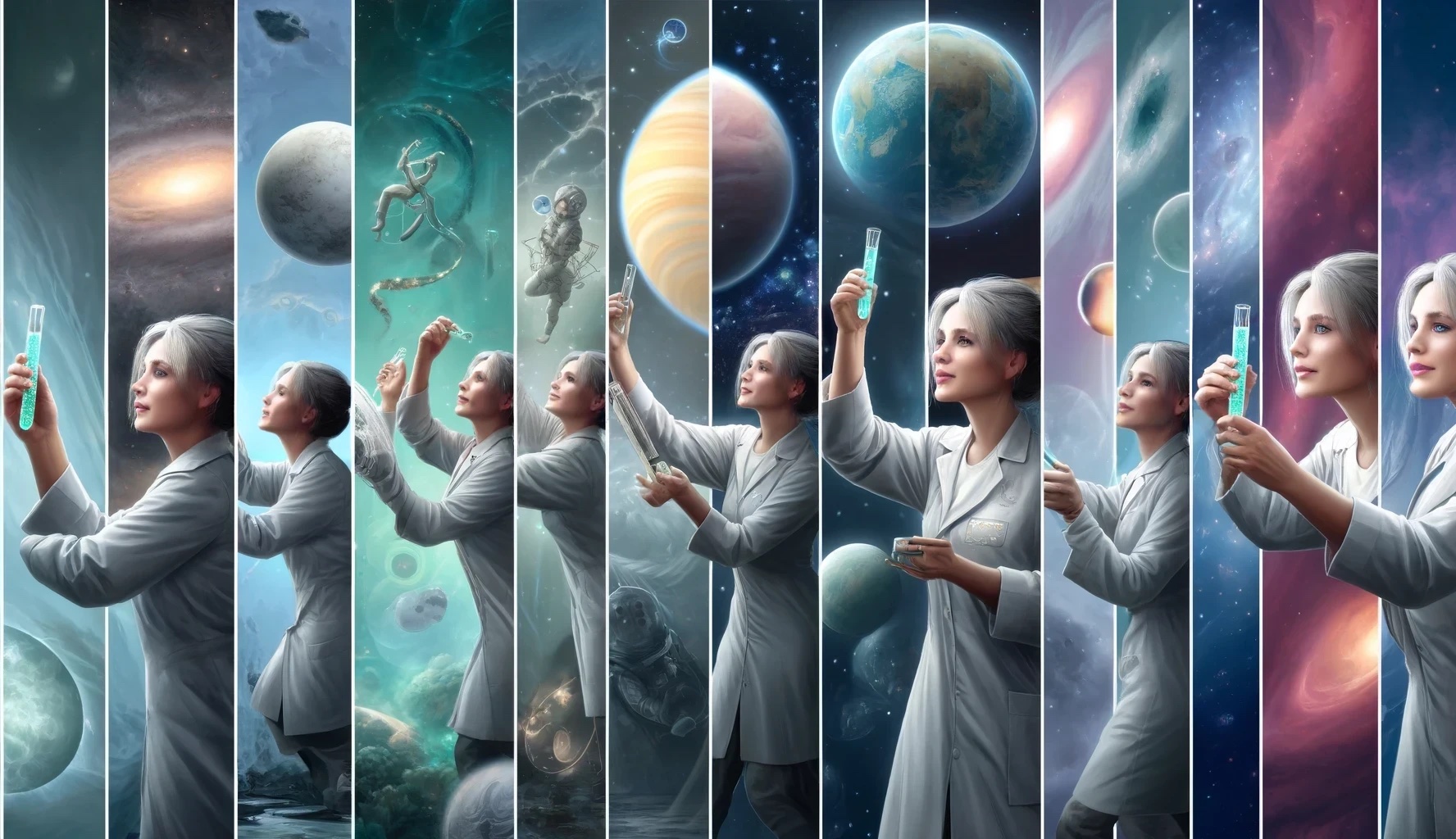 28
More information
http://www.cybgen.com/information
• Courses
• Newsletters
• Newsroom
• Presentations
• Publications
• Reliability
• Webinars
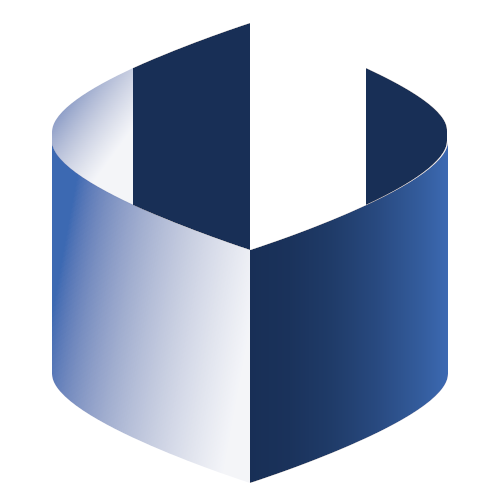 http://www.youtube.com/user/TrueAllele
TrueAllele YouTube channel
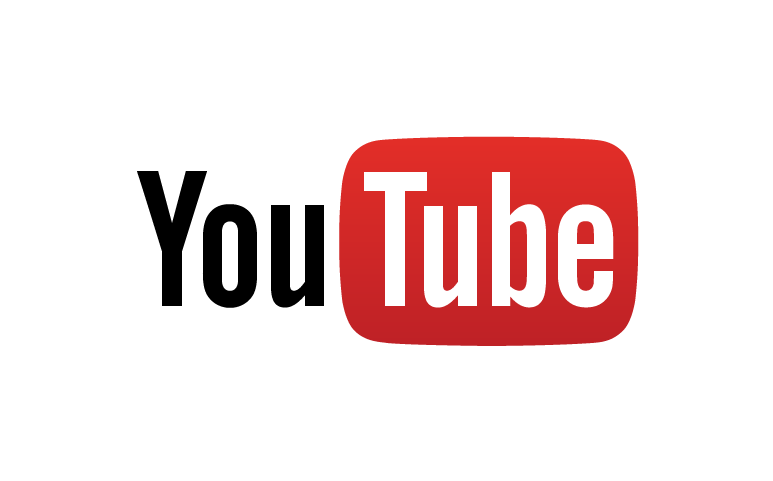 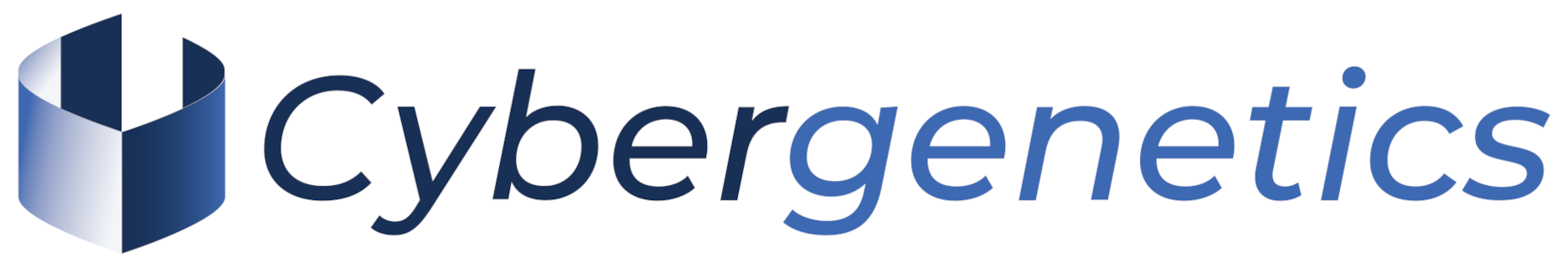